Multiplication of Two Matrices
The Transpose of a Matrix
Determinants
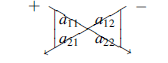 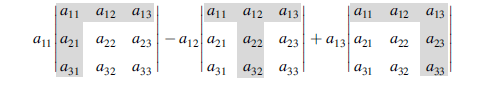 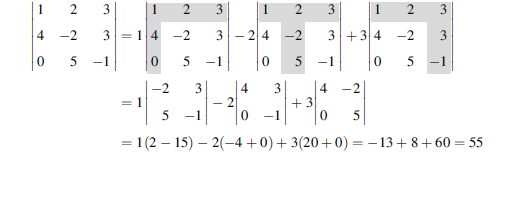 Another way to find determinate of 3 x 3 matrices